Iluminados en la Documenta 12. A la sobra de Gonzalo Díaz (GD-D-00630)
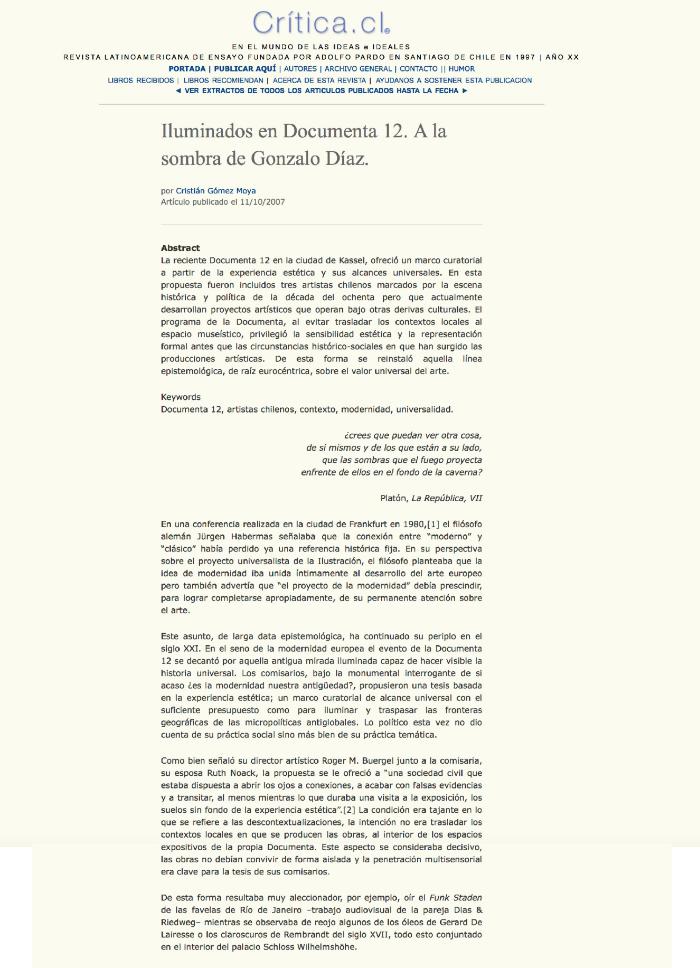 Block Mágico (GD-D-00280)
Human Rights Copy Rights (GD-D-00266)
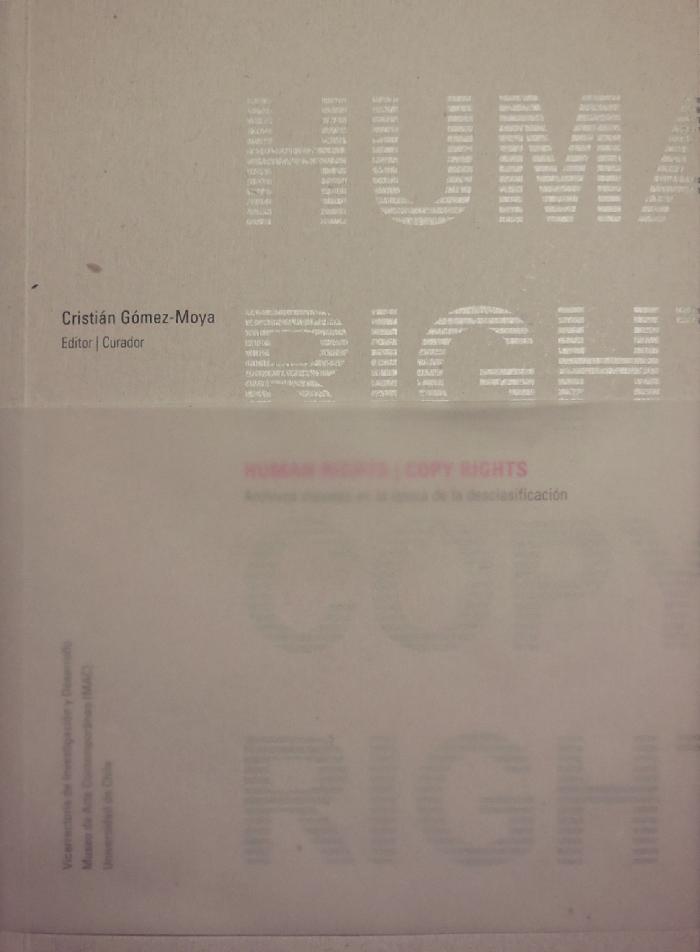 Derechos de mirada. Arte y visualidad en los archivos desclasificados (GD-D-00263)
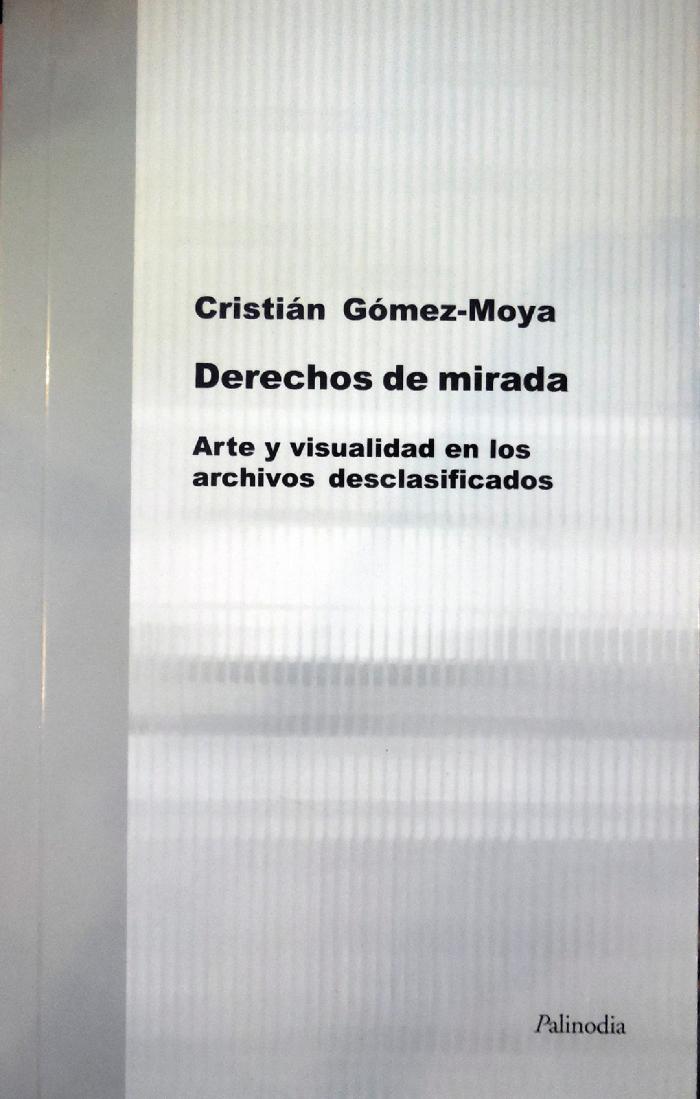